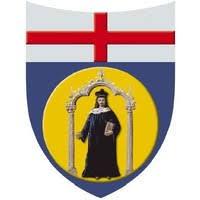 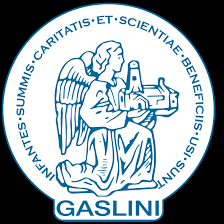 LE BARRIERE E I FACILITATORI NELL’ARRUOLAMENTO DEI PAZIENTI PEDIATRICI NEI TRIALS CLINICI: UNA RAPID EVIDENCE ASSESSMENT
Dott.ssa Roberta Tirone
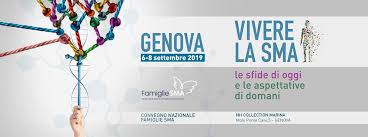 Sin dagli anni 90 si è cercato di incentivare i trials pediatrici
..nonostante ciò
Non molti  trials pediatrici portati a termine (molti non coinvolgono più di 100 pazienti)
Attraverso una REA si è cercato di individuare Barriere e Facilitatori per l’arruolamento dei pazienti pediatrici nei trials clinici
Trovare nuovi metodi sempre più innovativi per arruolare pazienti nei trials clinici
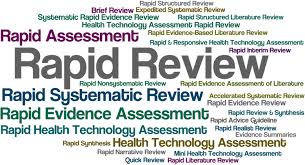 R.E.A
Una REA applica la stessa metodologia di una revisione sistematica fecendo però «concessioni» all’ampiezza, profondità e completezza della ricerca
Consultazione di un numero limitato di Data Base
Inclusione solo progetti di ricerca specifici (osservazionali, meta-analisi)
Estrarre solo una quantità limitata di dati chiave come anno, popolazione, dimensione del campione
Limitare la valutazione della qualità all’adeguatezza e ala qualità metodologica
L’utilizzo di una REA permette:
Una panoramica sulla quantità e qualità degli studi presenti
Supportare decisioni fornendo informazioni su i temi chiave
Focalizzare l’attenzione dei ricercatori sulla presenza di lacune nel panorama delle evidenze scientifiche e sostenere la produzione di studi per colamare tali lacune
Data Base consultati
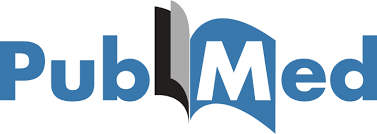 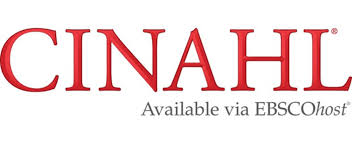 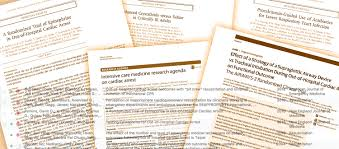 707
Screening degli articoli (tipo di studio, attinenza, utilità alla ricerca); lettura full-text
6 articoli
ANALISI DEI RISULTATI
Fattori che influenzano l’arruolamento
Stato socioculturale della famiglia
Strategie usate per l’arruolamento
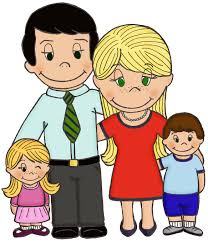 Età del bambino
Tipo di studio
Rischio percepito
Stato di salute del bambino
I Genitori sono il centro decisionale per il consenso alla partecipazione ai trials clinci
ANALISI DEI RISULTATI
Importanza di un colloquio diretto e sincero con i genitori dei malati
Importanza di una «empatia» tra team di ricerca e genitori
«timing» nella proposta di arruolamento
Coinvolgimento dei genitori nel progetto di ricerca
Formazione e informazione ai Pediatri di famiglia
Istituzione «aperta» alla ricerca; Infermiere di ricerca
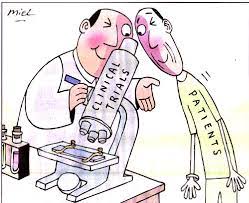 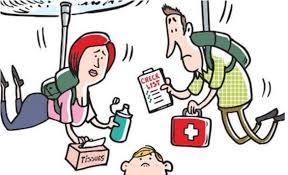 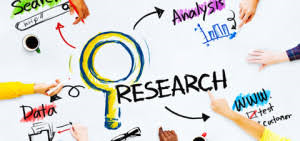 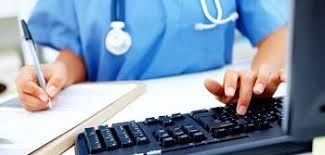 RUOLO DELL’INFERMIERE DI RICERCA
L’infermiere di ricerca o Study Nurse è un professionista dotato di molteplici conoscenze, competenze e responsabilità nell’ambito dello sviluppo e svolgimento di uno studio clinico. Il suo contributo inizia dalla pratica clinica, trasformandosi anche in garante della protezione del paziente, occupandosi del coordinamento dello studio e gestione dei dati raccolti, fino ad ottenere lo scopo finale della ricerca clinica: contribuire al miglioramento della pratica clinica da dove in realtà tutto inizia .
Da questo se ne deduce che l’Infermiere di Ricerca è un professionista dotato di molte conoscenze, competenze e responsabilità nell’ambito di uno studio clinico.
La qualità dell’assistenza al paziente dipende largamente dalla qualità della ricerca infermieristica
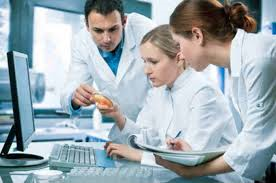 CONCLUSIONI
Le ricerche future dovrebbero concentrarsi sull’implementazione di progetti che tengano in considerazione tutte queste variabili, al fine di contenere i rischi e massimizzare i benefici, nell’ottica di una sempre migliore qualità assistenziale del paziente.
L’auspicio è che con il tempo la figura dell’Infermiere di Ricerca sia sempre più rappresentata all’interno delle istituzioni ospedaliere e universitarie sperando che la figura stessa non si snaturi e mantenga quel contatto umano con i pazienti pediatrici e le loro famiglie
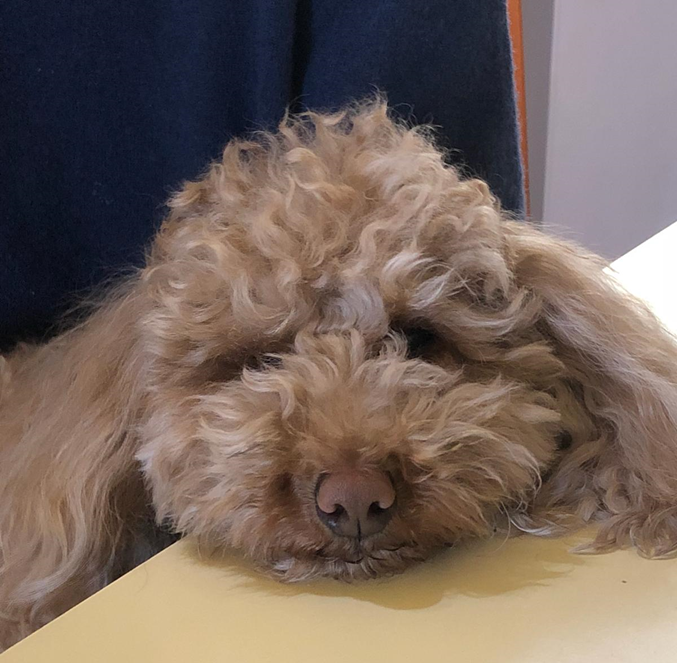 Esplorare……per conoscere…….e crescere
GRAZIE
tironeroberta8@gmail.com